Figure 5. Protein Page sections 3 and 4 for YAP1. (A) The Modification Sites and Domains section. (B) Modification ...
Nucleic Acids Res, Volume 40, Issue D1, 1 January 2012, Pages D261–D270, https://doi.org/10.1093/nar/gkr1122
The content of this slide may be subject to copyright: please see the slide notes for details.
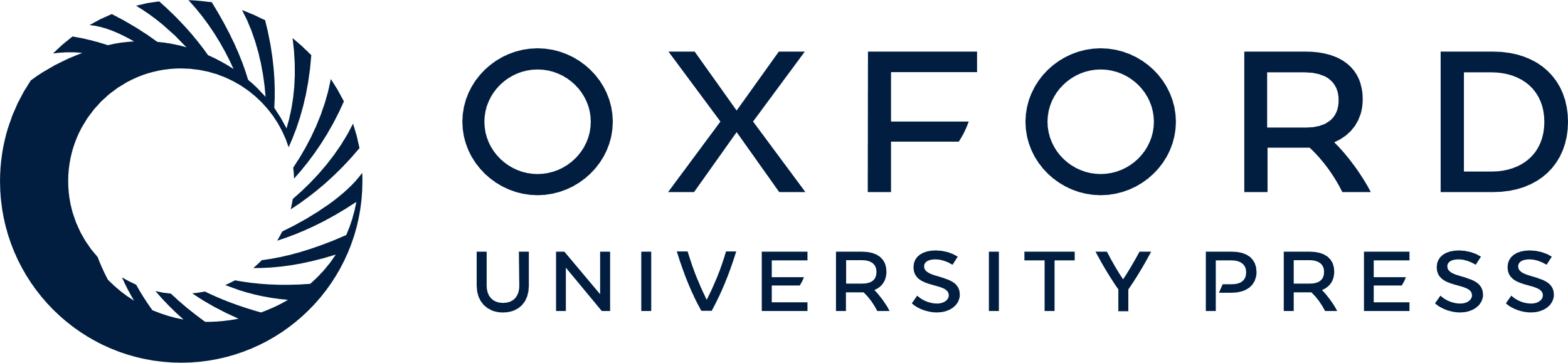 [Speaker Notes: Figure 5. Protein Page sections 3 and 4 for YAP1. (A) The Modification Sites and Domains section. (B) Modification Sites in Parent Protein, Orthologs, and Isoforms section. The two left most columns outlined in red show the total number of references using SS or MS to characterize the site group.


Unless provided in the caption above, the following copyright applies to the content of this slide: © The Author(s) 2011. Published by Oxford University Press.This is an Open Access article distributed under the terms of the Creative Commons Attribution Non-Commercial License (http://creativecommons.org/licenses/by-nc/3.0), which permits unrestricted non-commercial use, distribution, and reproduction in any medium, provided the original work is properly cited.]